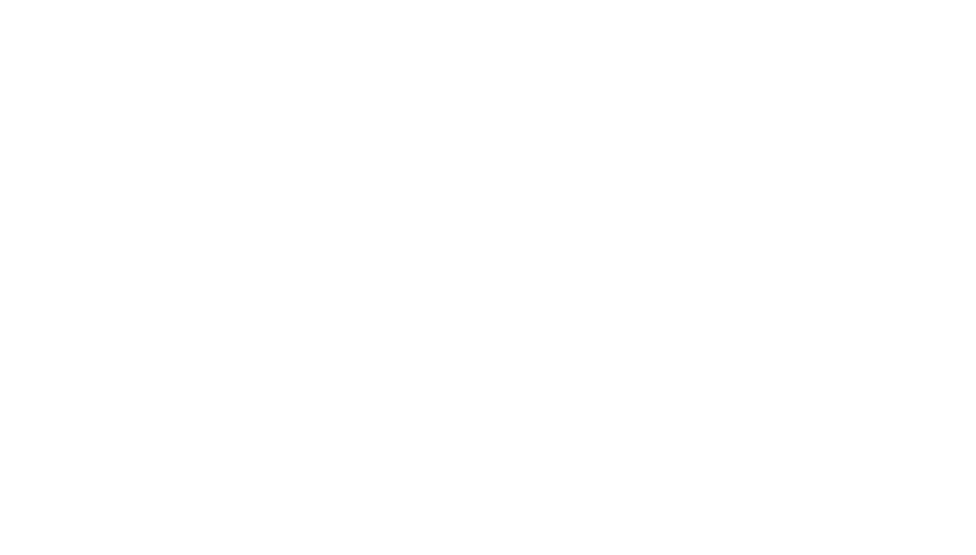 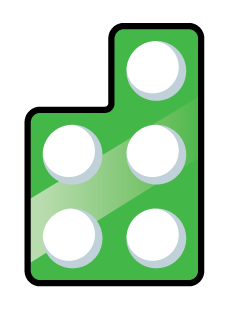 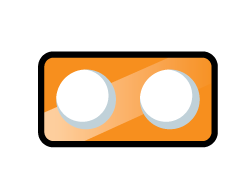 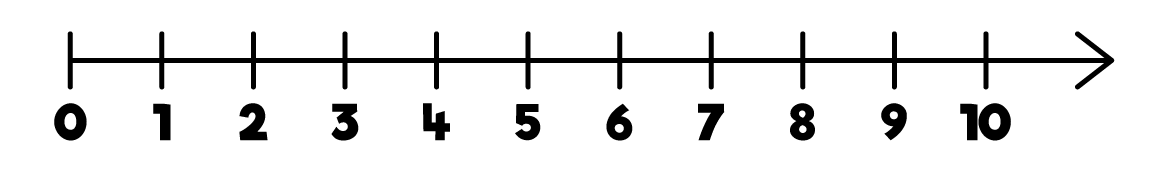 9
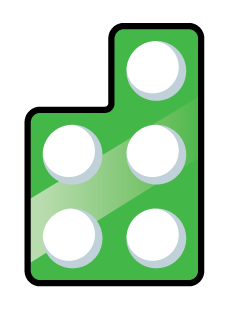 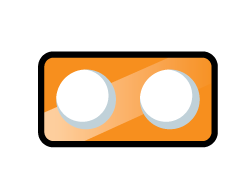 3
3
6
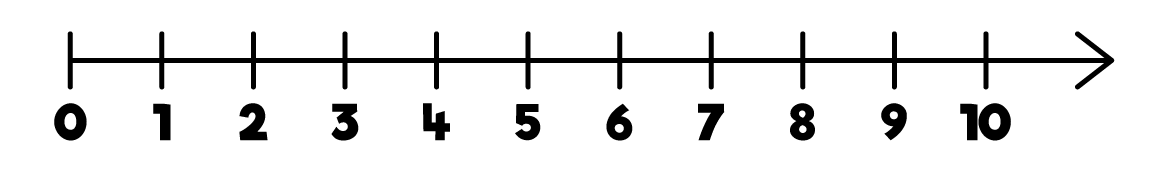 Fiona picked some flowers.
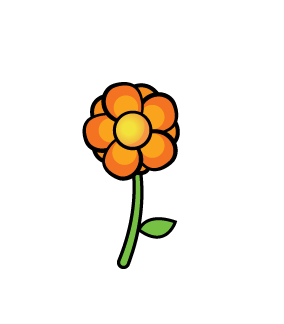 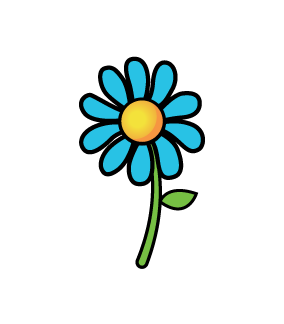 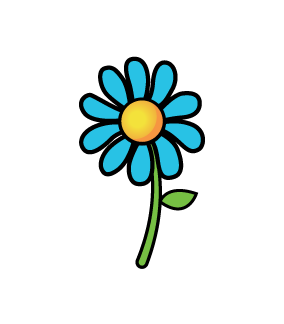 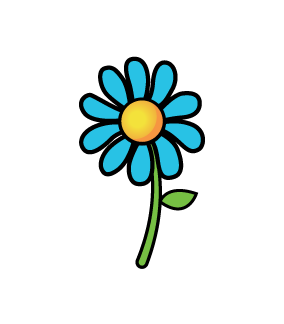 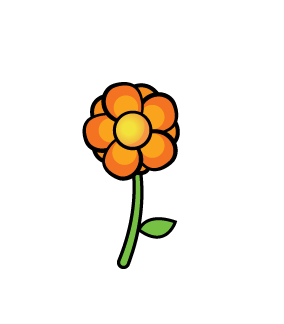 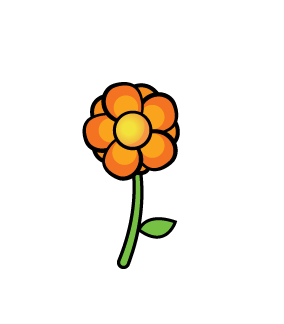 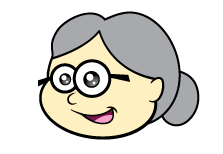 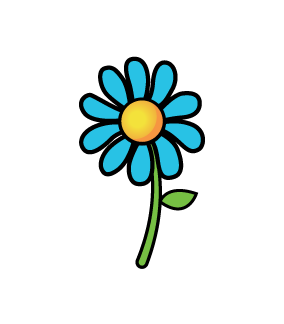 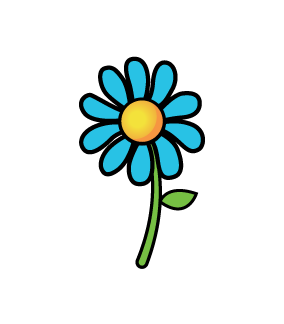 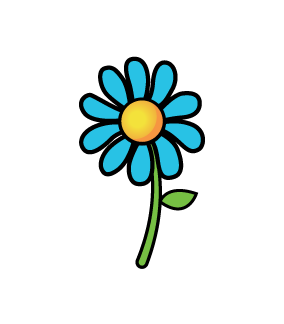 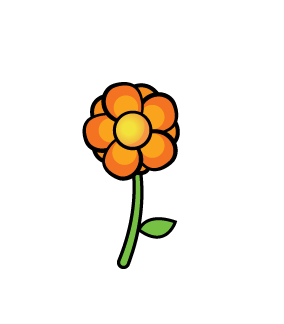 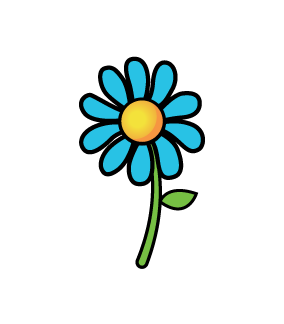 Fiona
7
4
How many more blue flowers are there than orange flowers?
3
Finding the difference.
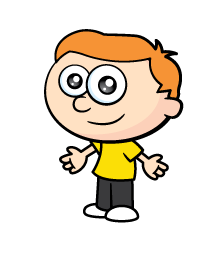 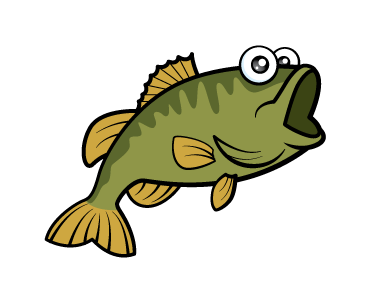 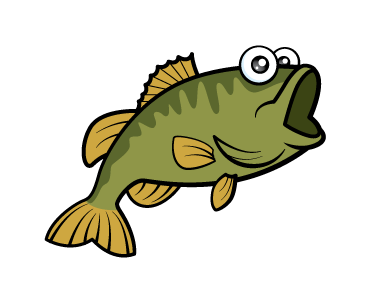 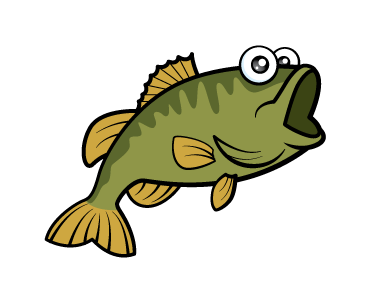 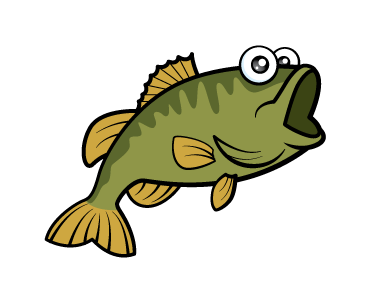 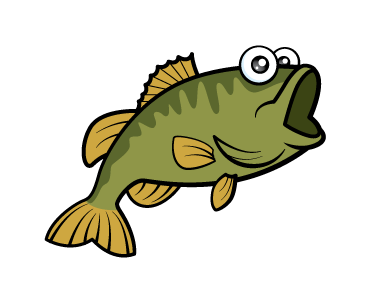 5
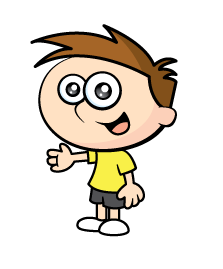 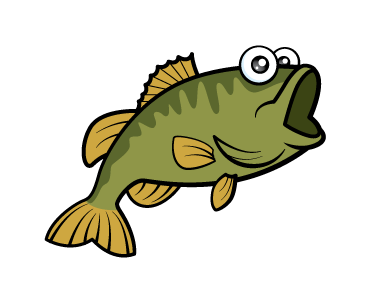 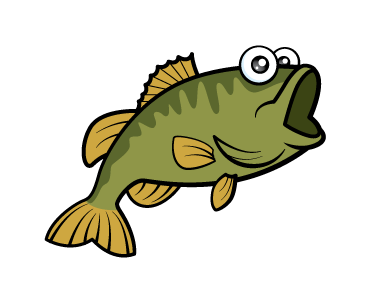 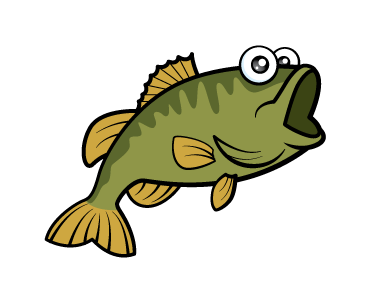 3
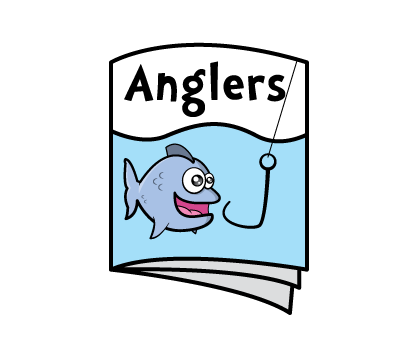 How many more fish did Ron catch than Teddy?
2
Finding the difference.
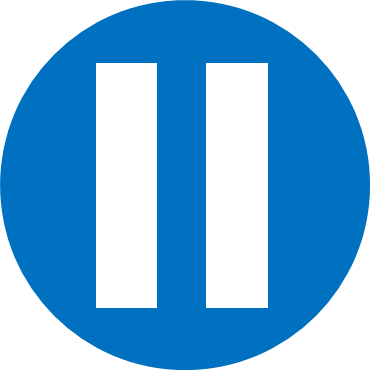 Have a think
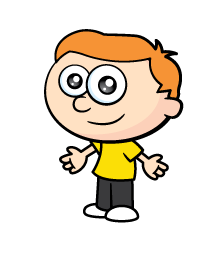 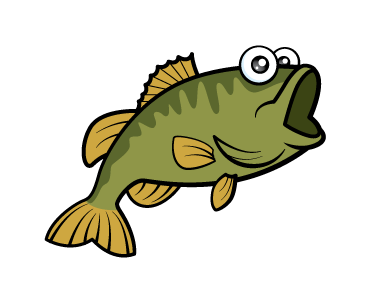 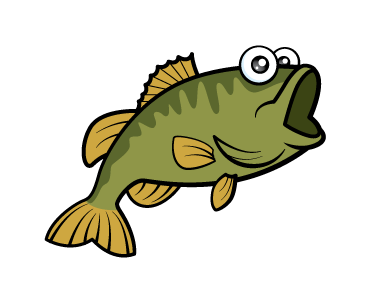 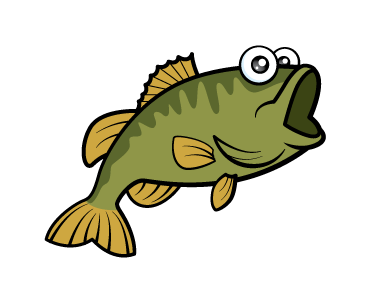 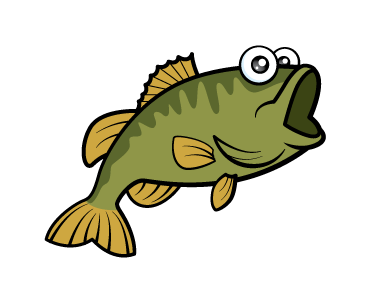 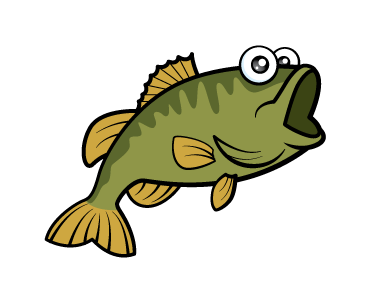 5
Ron
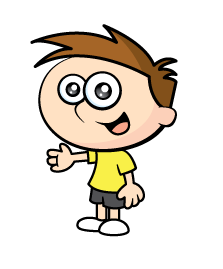 ?
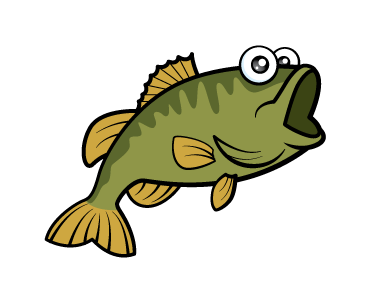 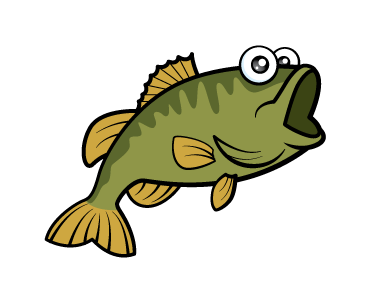 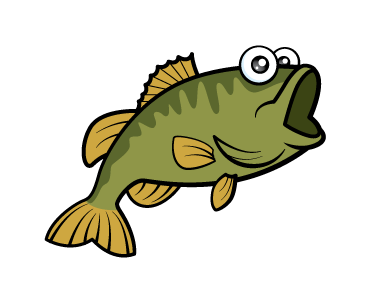 3
Teddy
How many fewer fish did Teddy catch than Ron?
2
What is the difference between these ten frames?
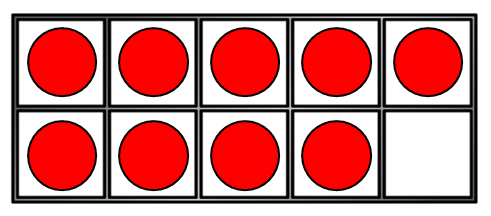 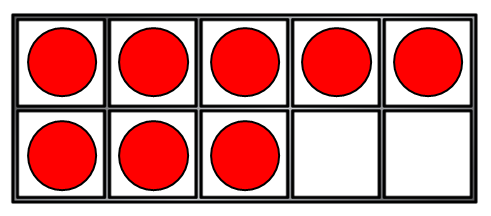 9
8
1
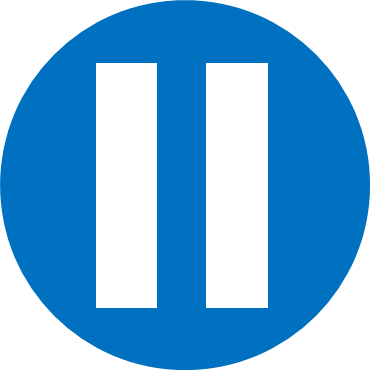 Have a think
What is the difference between these ten frames?
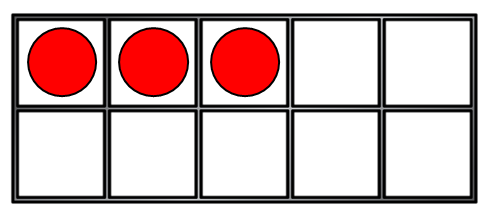 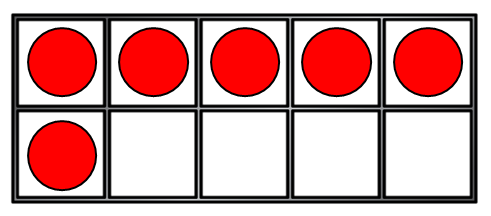 6
3
3
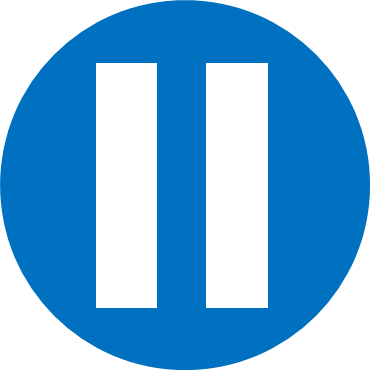 Have a think
What is the difference between these windows?
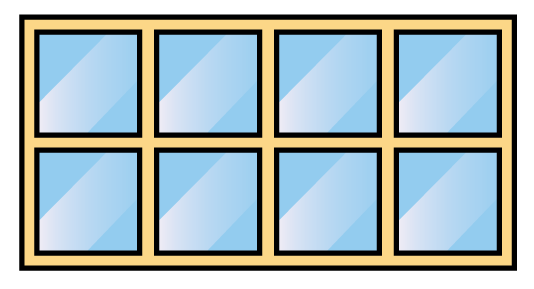 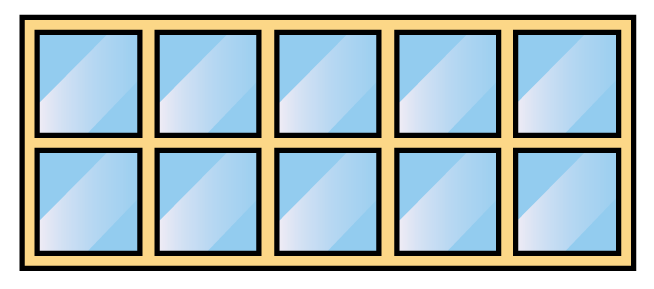 10
8
2